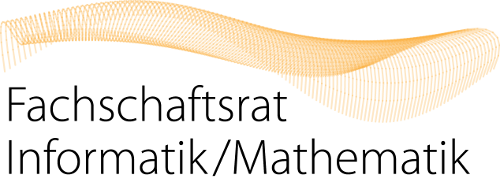 03.10.2016
Gliederung
Vorstellung
Wissenswertes
Mitwirkung
Programmablauf
Kommende Veranstaltungen
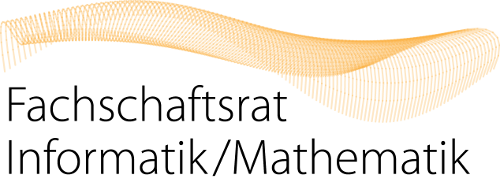 2
1. Vorstellung
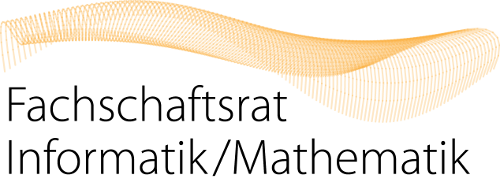 3
Wer sind wir?
Studenten
… die mitmachen
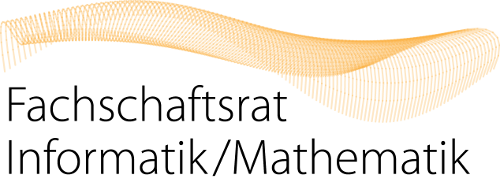 4
FachschaftsratMitglieder
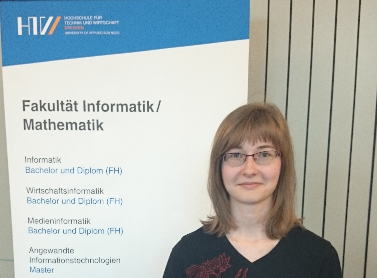 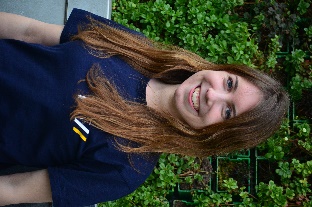 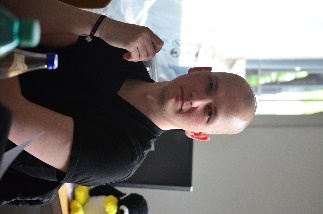 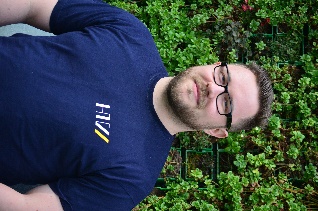 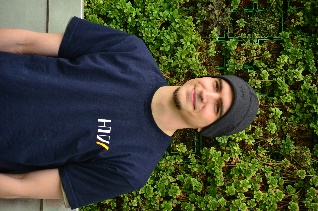 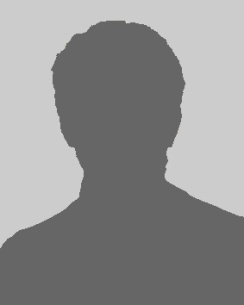 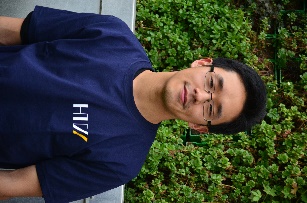 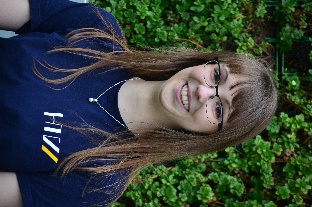 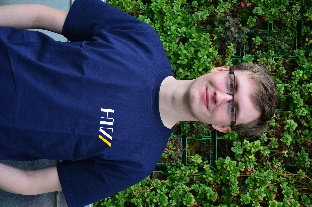 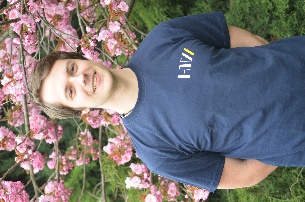 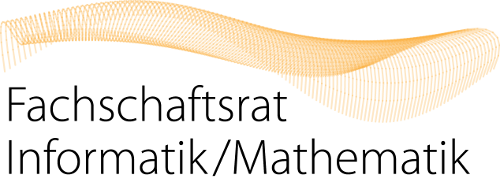 5
Wir helfen bei…
Prüfungsproblemen/Prüfungsvorbereitung
Fragen zu Prüfungs- und Studienordnungen
Fragen zum Studiengang
Unterstützung bei Jobsuche
Vermittlung zwischen Professoren und Studenten
Organisation von Vorträgen
Veranstaltungen
Weihnachtsfeier
Grillveranstaltungen
LaTeX-Kurs
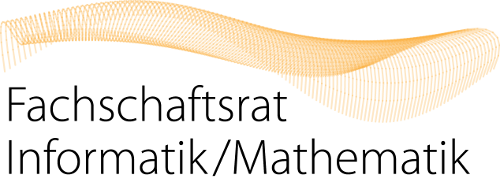 6
Was wollen wir?
Die Aufgaben der Studentenschaft sind die:

	1. Wahrnehmung der hochschulinternen, hochschulpolitischen, sozialen und kulturellen Belange der Studenten,

	2. Mitwirkung an Evaluations- und Bewertungsverfahren gemäß §9 Abs. 2 und 3,

	3. Unterstützung der wirtschaftlichen und sozialen Selbsthilfe der Studenten,

	4. Unterstützung der Studenten im Studium,

	5. Förderung des Studentensports unbeschadet der Zuständigkeit der Hochschule,

	6. Pflege der regionale, überregionalen und internationalen Studentenbeziehungen und die Förderung der studentischen Mobilität,

	7. Förderung der politischen Bildung und des staatsbürgerlichen Verantwortungsbewusstseins der Studenten.

	$24 Abs. 3 SächsHSFG
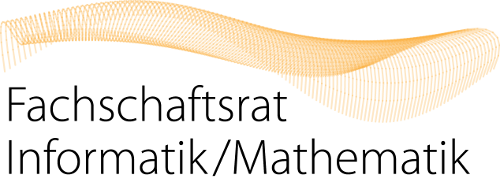 7
Wie wollen wir das machen?
in diesem Vortrag wichtige Informationen zur Fakultät vermitteln
mit anderen Vorträgen das Studium vorbereiten
wenn ihr bei uns vorbeikommt, euch alles erklären
E-Mail: fsr_info@htw-dresden.de
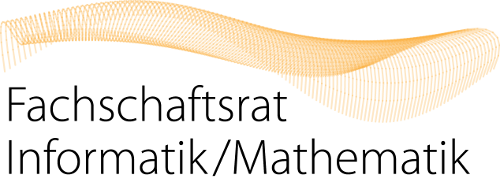 8
2. Wissenswertes
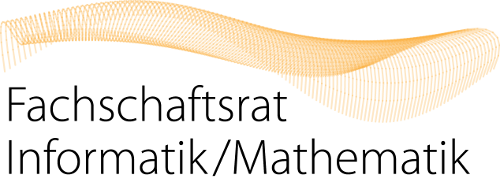 Allgemeines zur Fakultät
Name: Fakultät Informatik / Mathematik
Dekan: Professor Westfeld
Studiengänge: 
	Allgemeine Informatik (B/D), Medieninformatik (B/D), Wirtschaftsinformatik (B/D), 
	Master Angewandte Informationstechnologien

Studenten: ca. 600
Professoren: ca. 30

Wechsel zwischen Bachelor und Diplom bis 4. Semester
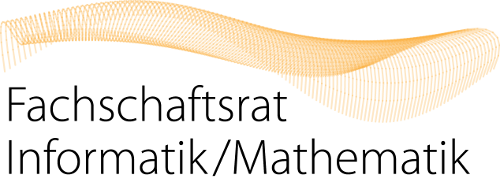 10
Studentenausweis
E-Meal (Elektronisches Zahlungsmittel) 
Mensa
Café Listig
Zugangskarte
HTW
Parkplatz
Identifikation (Prüfung, Wahlen)
Bibliothekskarte
Fahrkarte (Nahverkehr, Züge in Sachsen)
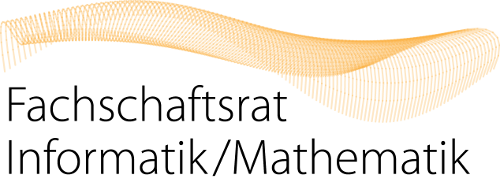 11
[Speaker Notes: Verweis auf Extra-Vortrag für Nutzung erlaubter Züge und Mitnahme von Fahrrädern]
Nummern
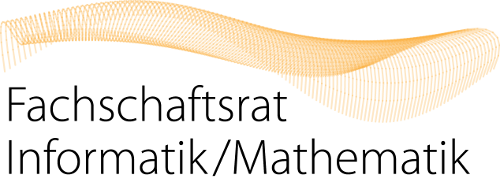 12
E-Mailadressen
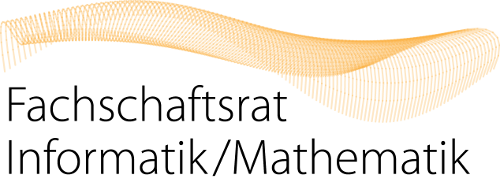 13
Weitere Zugänge
Notenportal:  
		https://wwwqis.htw-dresden.de	- Login: Matr.NR., Passwort (per Post)
OPAL:
		https://bildungsportal.sachsen.de/opal
		- Login: S-Nummer, Passwort (per Post)
ssh:  
		ssh://rob.rz.htw-dresden.de   bzw. ssh://ilux150.informatik.htw-dresden.de
		- Login: S-Nummer, Passwort (Unix)
rdesktop: 
		its56.informatik.htw-dresden.de
		 - Login: S-Nummer, Passwort (Unix)

Sowie VPN, Samba, Microsoft Imagine (Dreamspark) etc.
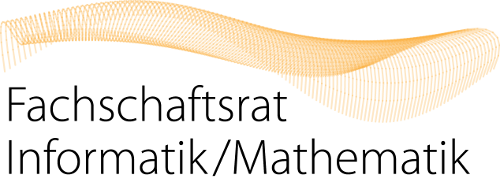 14
[Speaker Notes: Dreamspark Erklärung.
Dreamspark HTW -> einfache Anmeldung
Dreamspark Fakultät -> Freischaltung im Laborbereich (gegenüber Z136b)

Erklärung der Begriffe VPN, SSH, OPAL, RDESKTOP]
WLAN
EDUROAM:  
		Einrichten 
		htw-dresden.de -> Rechenzentrum -> WLAN
		europaweit an Unis verfügbar
		-> Login: sXXXXX@htw-dresden.de, Passwort (Unix)

VPN/WEB:  
		Umleitung bei Login auf Anmeldeseite	-> Login: sXXXXX@htw-dresden.de, Passwort (Unix)
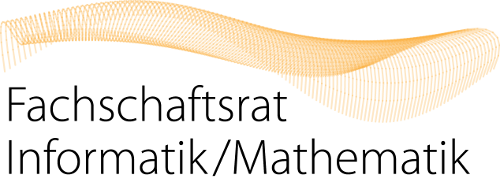 15
Stundenplan
ungerade :	KW mod 2 = 1
gerade: 		KW mod 2 = 0
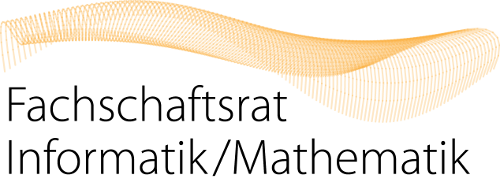 16
[Speaker Notes: Erklärung Einstufungstest Englisch

Standardmäßig B2 (und C1 bzw. andere Sprache freiwillig) -> brauch nicht hingehen
C1 oder andere Sprache zur Bewertung -> muss hingehen und bestehen!!]
HTW Dresden App
Notenübersicht
Stundenplan
Prüfungstermine
Bibliothek
Belegungsplan (Raumsuche)
Mensaspeiseplan
Career Service
Verwaltungsinformationen
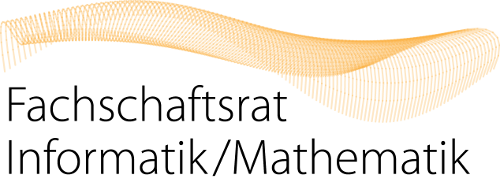 verfügbar für iPhone, Android, Windows Phone
17
3. Mitwirkung
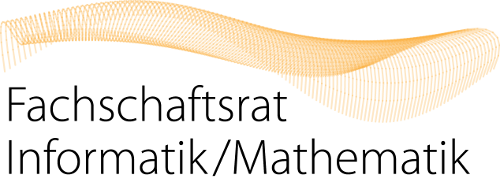 Studentenschaft
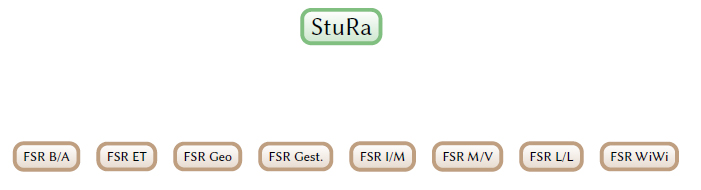 8 Fachschaften:  Bauingenieurwesen/Architektur, Elektrotechnik, Geoinformation, Gestaltung, Informatik/Mathematik, Landbau/Landespflege, Maschinenbau/Verfahrenstechnik, Wirtschaftswissenschaften

8 FSRs:  Aufgaben auf Fakultätsebene

Studentenschaft:  durch StuRa vertreten, Aufgabe fachübergreifend
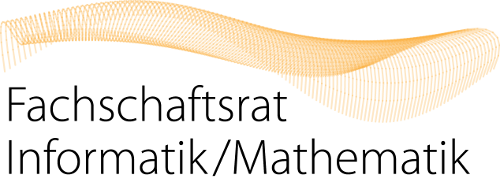 19
Hochschule
Fakultätsebene:  
	Fakultätsrat
 	Fachschaftsrat
	Studienkommission
	Prüfungsausschuss

Hochschulweit:  
	Senat
	erweiterter Senat
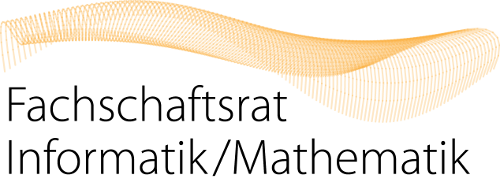 20
Fachschaftsrat
Wie gliedert sich der FSR ein?
  
eigene Angebote
Vertretung im Studentenrat (StuRa)
Zusammenarbeit mit Studienkommissionen
und Fakultätsrat
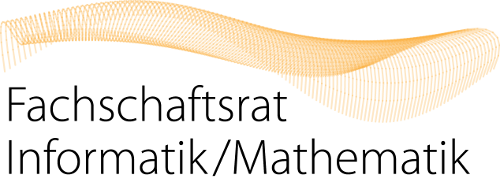 21
Aktiv Mitwirken
Habt ihr Lust mitzumachen?
  
Im FSR vorbeikommen Raum: A001(jeden Dienstag in der Gremienblockzeit)
An unserem Stand vorbeischauen
Zum Erstigrillen vorbei kommen (Termin wird noch bekannt gegeben)
Mail an den FSR schicken (fsr_info@htw-dresden.de)
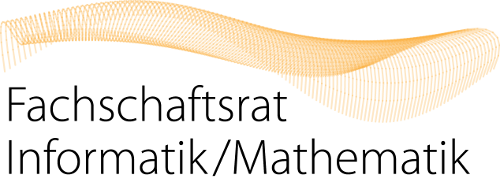 22
Trotzdem Unterstützen?
Wenn ihr keine Lust auf ein Gremium habt, dann
  
Bei der Studiengangsbewertung (Evaluation) mitwirken (Ende jeden Semesters)
an den Wahlen teilnehmen (Ende November)
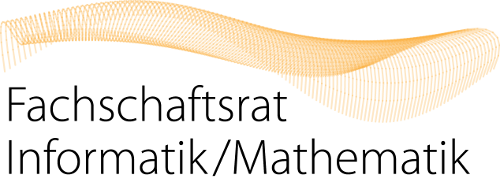 23
Tipps zum Studium
Schafft euer Studium…
  
besucht die Lehrveranstaltungen
Belege nicht bis auf die letzte Minute herausschieben 
Praktika sind wichtig!
keine Abmeldung von Prüfungen!
bildet Lerngruppen zum gemeinsamen Lernen
stellt eure Fragen den Professoren
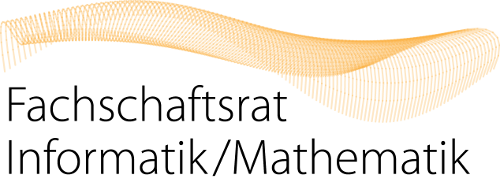 24
[Speaker Notes: Fragen Professoren -> während Vorlesung, Praktika, außerhalb des Unterrichts (Sprechzeiten, Email)
Besser Prüfung mitgemacht als geschoben
Prüfung -> max. 3 Versuche
Prüfungstermine 4 Wochen vor Beginn bekanntgegeben -> nur online/App -> kann sich aber auch ändern!!!]
4. Weiterer Ablauf
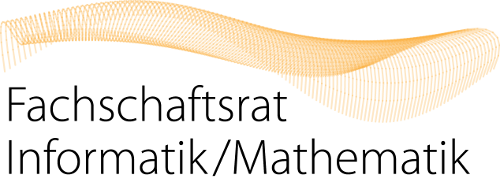 Übersicht
Montag 	
Vorstellung Gremien
Hochschulrallye
Dienstag 	
Wissenswertes rund ums Studium
Mittwoch 	
Mathe-Vorbereitungskurs
Infoveranstaltung
Donnerstag	
Feierliche Immatrikulation
Mathe-Vorbereitungskurs 2
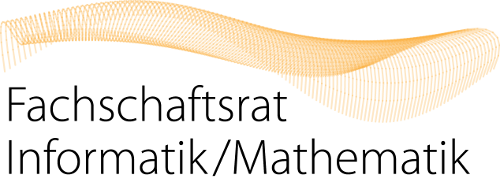 26
Ablauf Heute
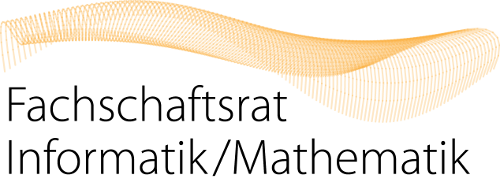 27
Ablauf Morgen
28
Ablauf am Mittwoch
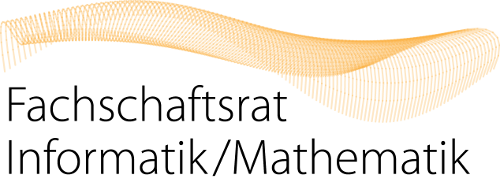 29
Ablauf am Donnerstag
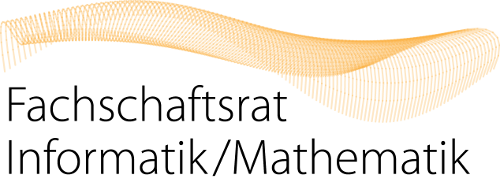 30
5. Kommende Veranstaltungen
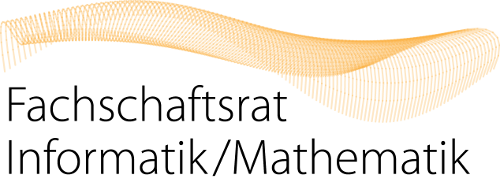 LaTeX-Kurs
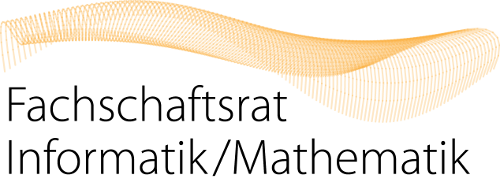 32
Erstigrillen
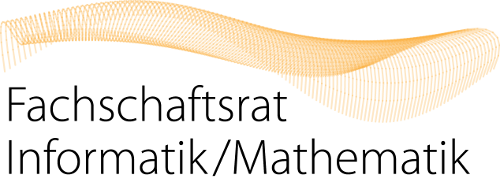 33
Nützliche Links
34
[Speaker Notes: HTW Forum!!!]
Kontakt
Internet		www2.htw-dresden.de/~fsr_info

Facebook		www.facebook.com/htwdd.fsr.info/

Google+ 		https://plus.google.com/+fsrinfo

E-Mail		fsr_info@htw-dresden.de

Standort		A001 (Andreas-Schubert-Straße 23, 01069 Dresden)
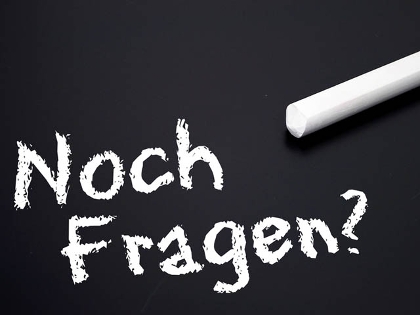 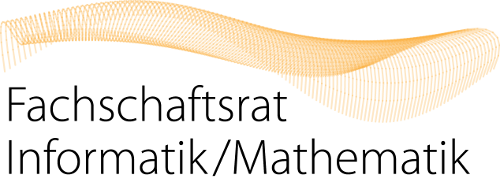 35
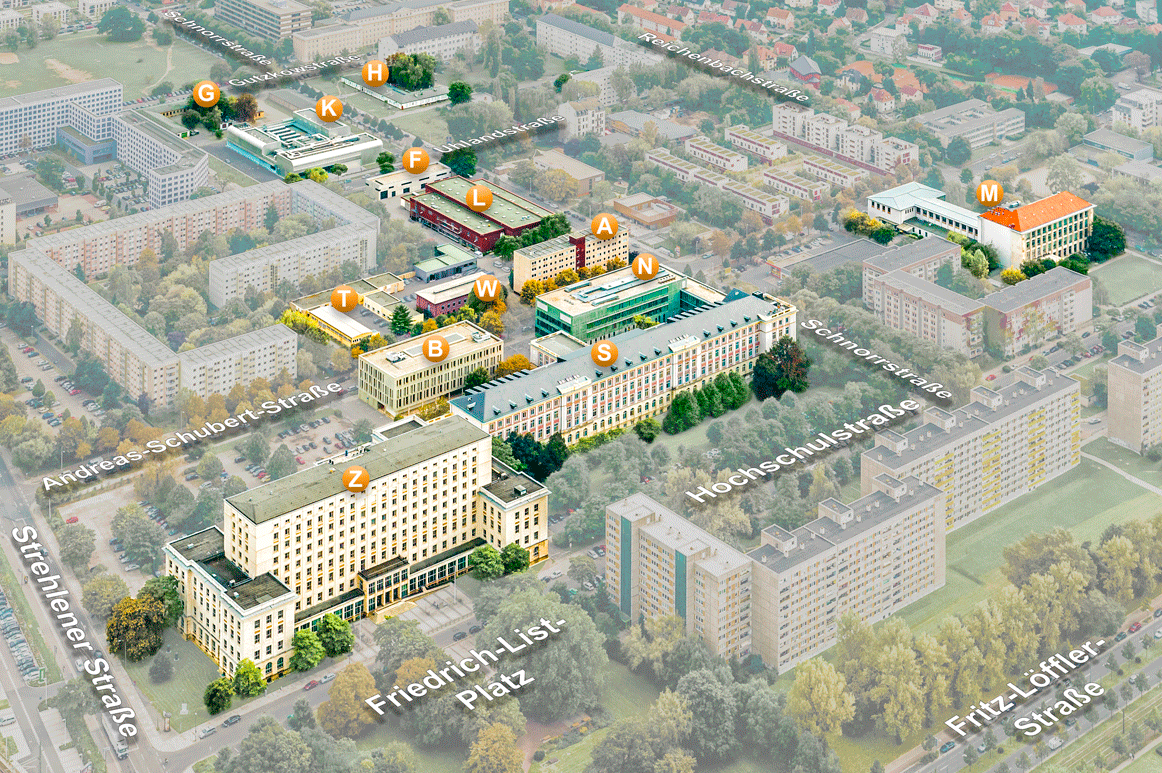 36